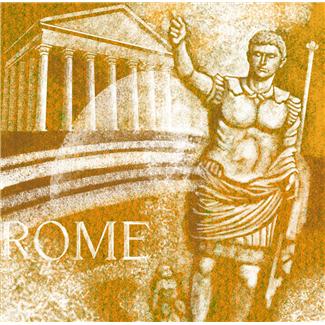 Происхождение государства 
и права
Ф.Ф. Фаткуллин